Дышат, растут, а ходить не могут
Растения – зелёная одежда Земли
Водоросли
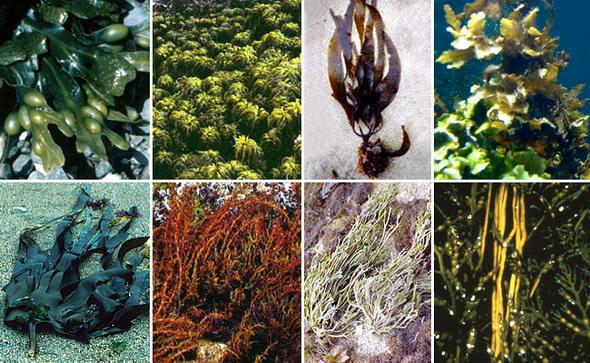 Мхи
Папоротники
Хвойные
Цветковые
Что такое ботаника?